«Психологическое сопровождение формирования soft-skills в профориентационной работе с учащимися»
Кожинова Т.В., руководитель ресурсного центра профориентации
Hard и soft skills
Hard skills - (англ. "жесткие" навыки) профессиональные навыки, которым можно научить и которые можно измерить. 
Примеры: набор текста на компьютере, вождение автомобиля, чтение, математика, знание иностранного языка, использование компьютерных программ.Soft skills - (англ. "мягкие" навыки) – «надпрофессиональные», «гибкие», «универсальные» 
- универсальные компетенции, которые не поддаются количественному измерению. Иногда их называют личными качествами, потому что они зависят от характера человека и приобретаются с личным опытом. Примеры: такие социальные, интеллектуальные и волевые компетенции, как коммуникабельность, умение работать в команде, креативность, пунктуальность, уравновешенность.
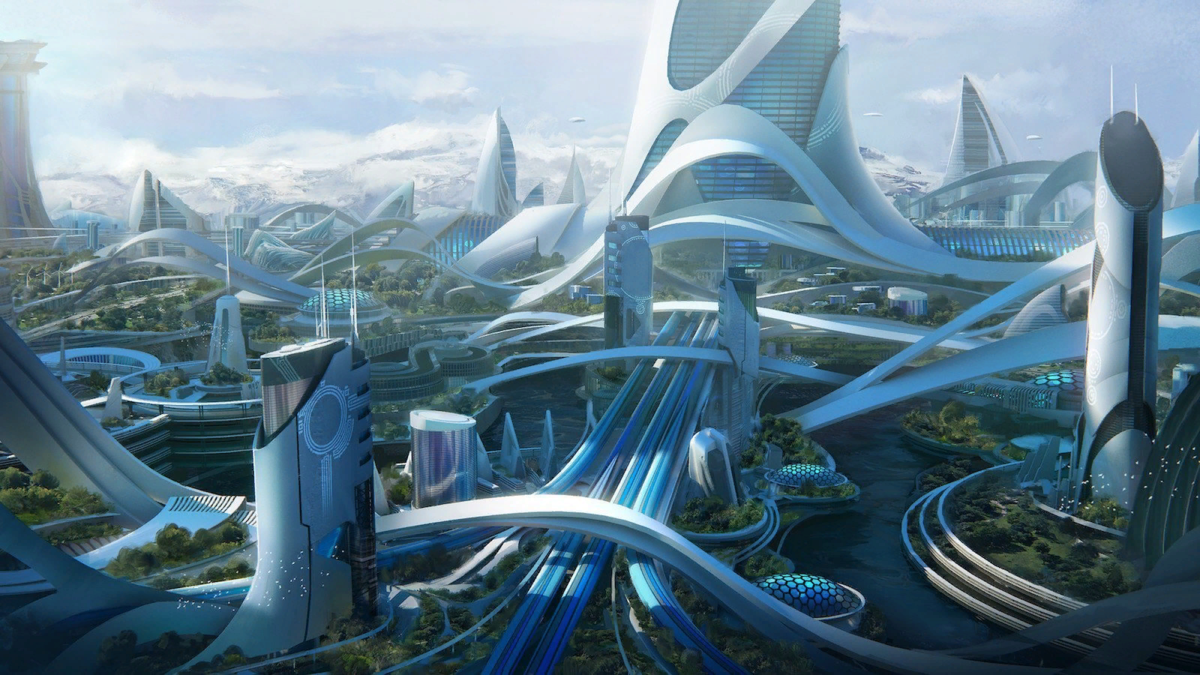 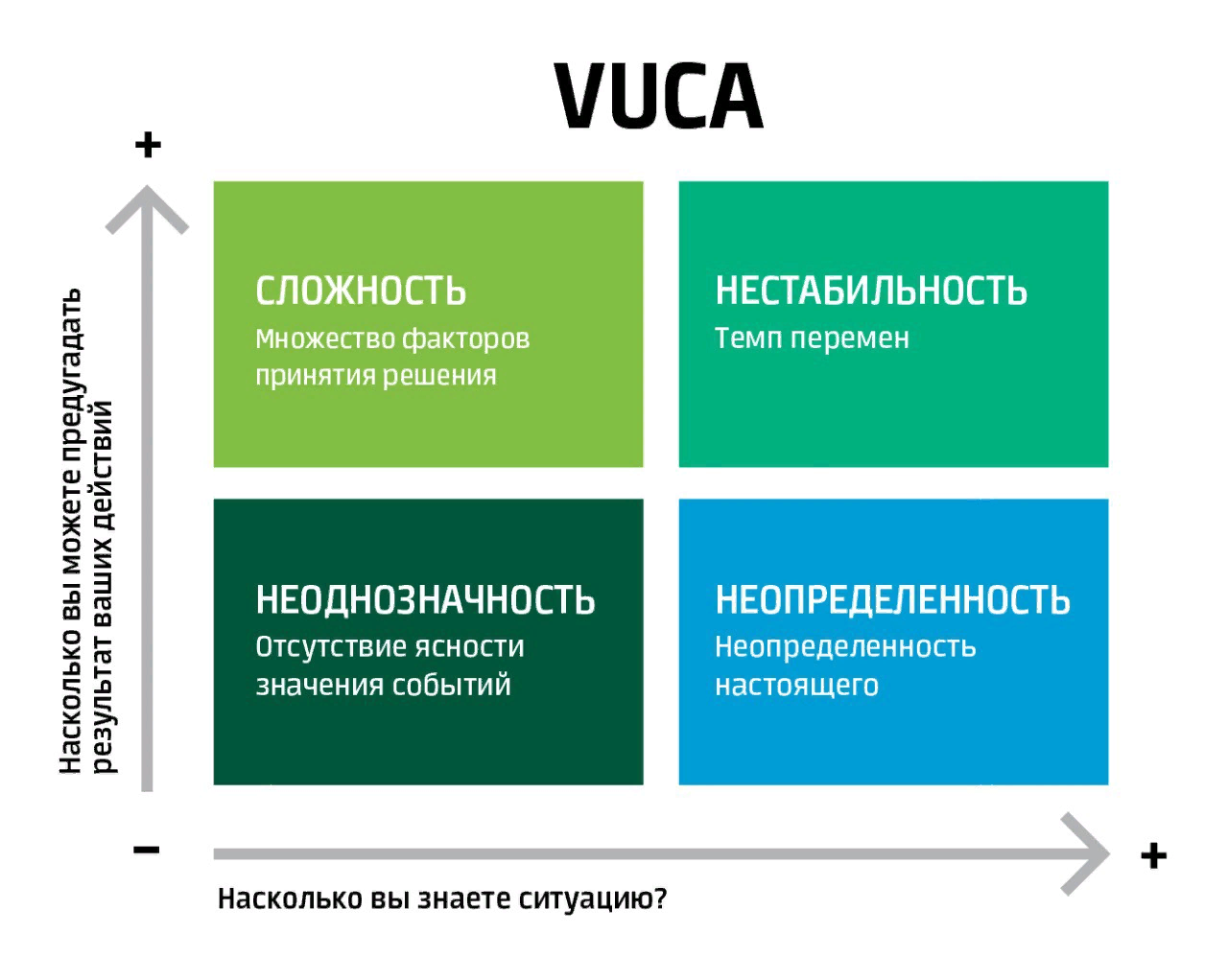 ИИ и человек
«Правдоподобный сценарий ближайшего будущего — это не мир, подчинившийся воле полностью самостоятельных роботов, а мир, в котором наиболее успешен человек-профессионал, способный пользоваться возможностями искусственного интеллекта в своей работе и умеющий адаптироваться к технологическим изменениям»
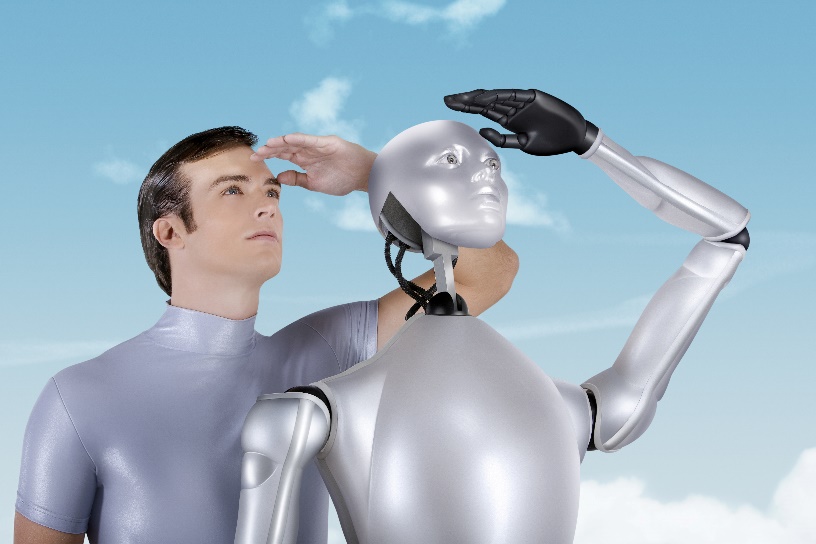 «Чем глубже технологии проникают в нашу жизнь и выполняют рутинную работу, тем более востребованными становятся люди с развитыми гибкими навыками»
Результаты исследования, проведенного среди генеральных директоров компаний из списка «Fortune 500», показали, что долговременный и стабильный успех в работе на 75% (85%) определяется гибкими навыками и только на 25% (15%) – навыками академическими.
«Совершенно очевидно, что конкурентные преимущества получат те люди, которые не просто обладают набором интересных и важных знаний, а обладают тем, что сегодня называют soft skills» (В.В.Путин)

«Побеждают те, кто инвестировал в soft skills» (Герман Греф)
В 2016 г. на Всемирном экономическом форуме в Давосе аналитики назвали 10 профессиональных навыков/компетенций, которые будут наиболее востребованы работодателями к 2020 г.
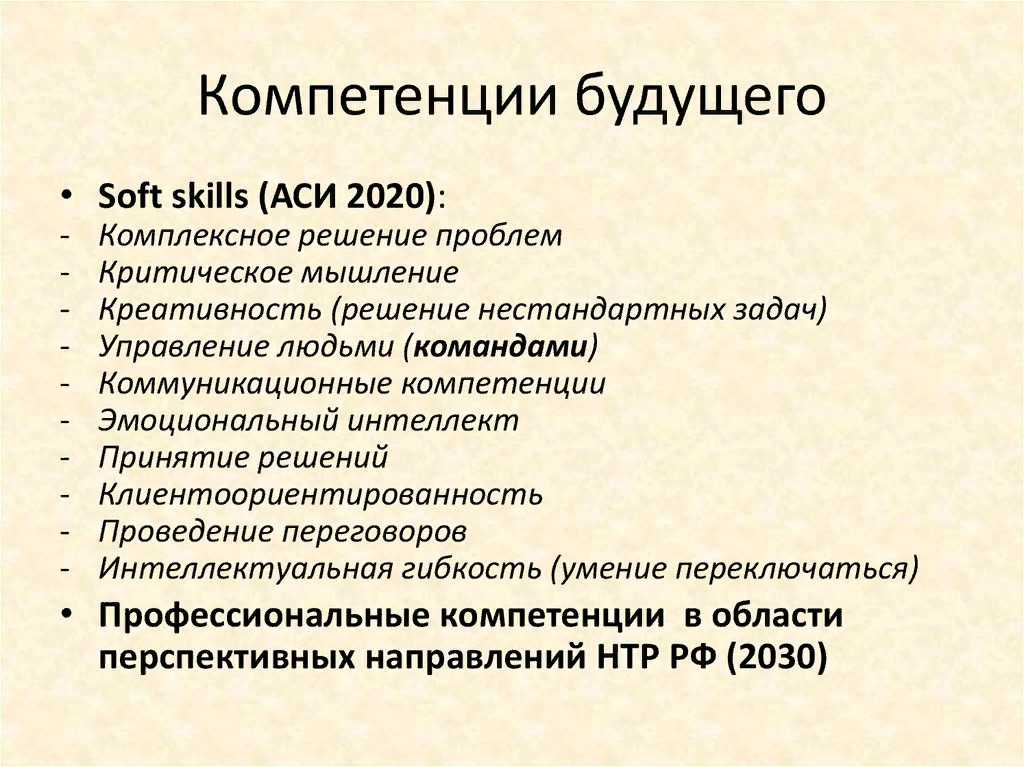 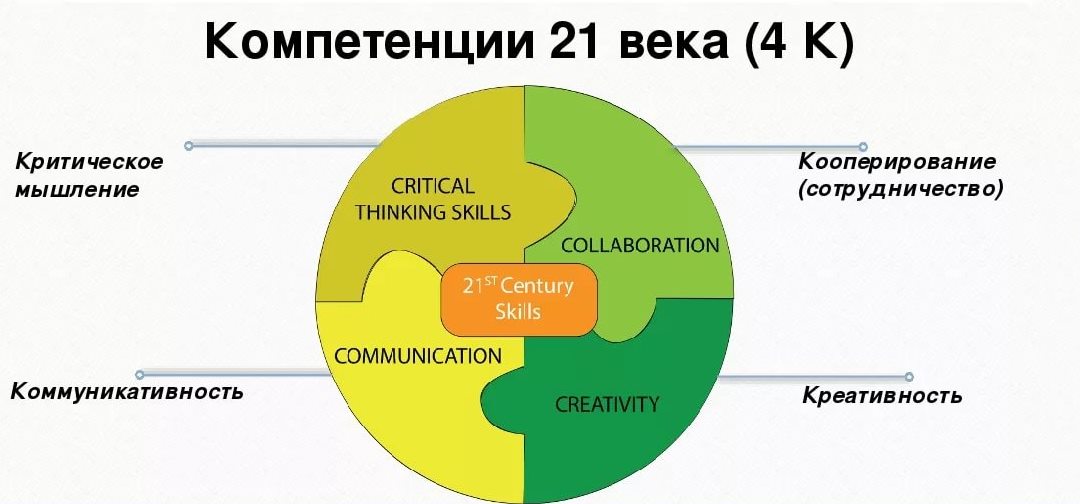 4 типа soft - skills
Набор soft skills влияет на широту профессионального выбора: чем больше компетенций развито у человека, тем больше вариантов профессионального развития возможно в будущем.
Как развивать «мягкие» навыки? Навыки – это действия, которые путем периодического повторения закрепляются в поведении человека до автоматизма. Наиболее эффективный вариант тренировки soft skills – это психологические тренинги. Во время тренинга развитие навыков и компетенций является основной задачей.
СПАСИБО 
за внимание!